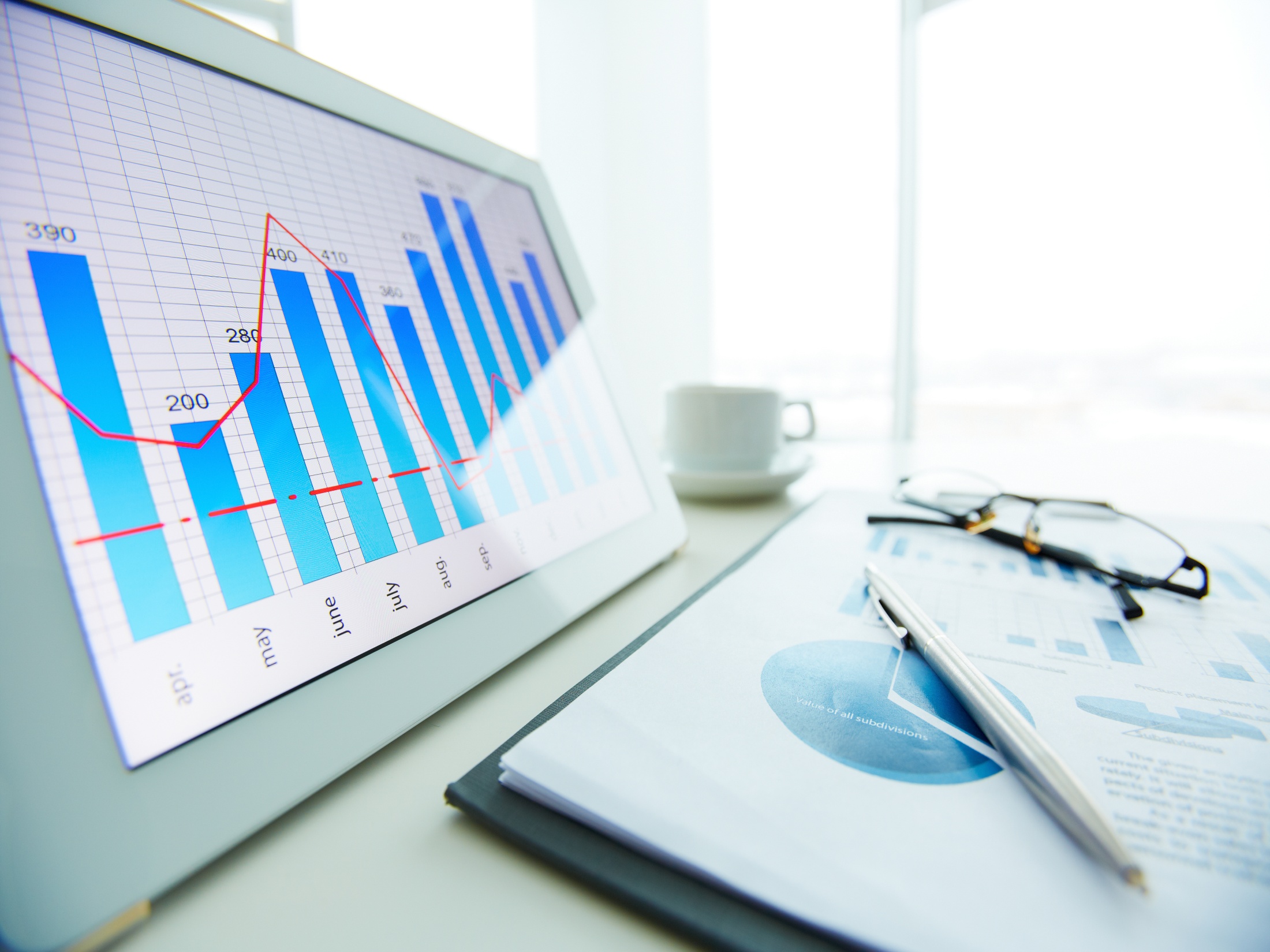 Середньострокове бюджетне планування
Стандарт правильного бюджетування
ЗАКОН УКРАЇНИ від 06.12.2018 №2646-VIII «Про внесення змін до Бюджетного кодексу України щодо запровадження середньострокового бюджетного планування»
2
Новації середньострокового планування
3
Стратегічне планування державного бюджету
4
Зміст Бюджетної декларації
дефіцит (профіцит) державного бюджету
державний борг, гарантований державний борг і надання державних гарантій
частка ВВП, що перерозподіляється через зведений бюджет України
розмір мінімальної заробітної плати
прожитковий мінімум та рівень його забезпечення
обсяг державних капітальних вкладень на інвестиційні проекти
пріоритетні завдання податкової політики
загальні граничні показники видатків та надання кредитів
граничні показники видатків та надання кредитів ГРК
цілі державної політики у відповідній сфері  діяльності  та    показники їх досягнення
оцінка фіскальних  ризиків
огляд видатків
5
Календар підготовки проекту державного бюджету
6
Нові бюджетні правила
Дефіцит державного бюджету  ≤ 3% ВВП 
Державний борг та гарантований державою борг  ≤  60% ВВП
Державні гарантії  ≤ 3%  доходів загального фонду держбюджету
Граничний обсяг дефіциту державного бюджету в законі про держбюджет  ≤  дефіциту у бюджетній декларації
Оцінка та моніторинг фіскальних ризиків
Огляд  видатків (spending review)
7
Очікувані результати
Передбачувана та збалансована бюджетна та податкова політика, спрямована на реалізацію пріоритетів розвитку
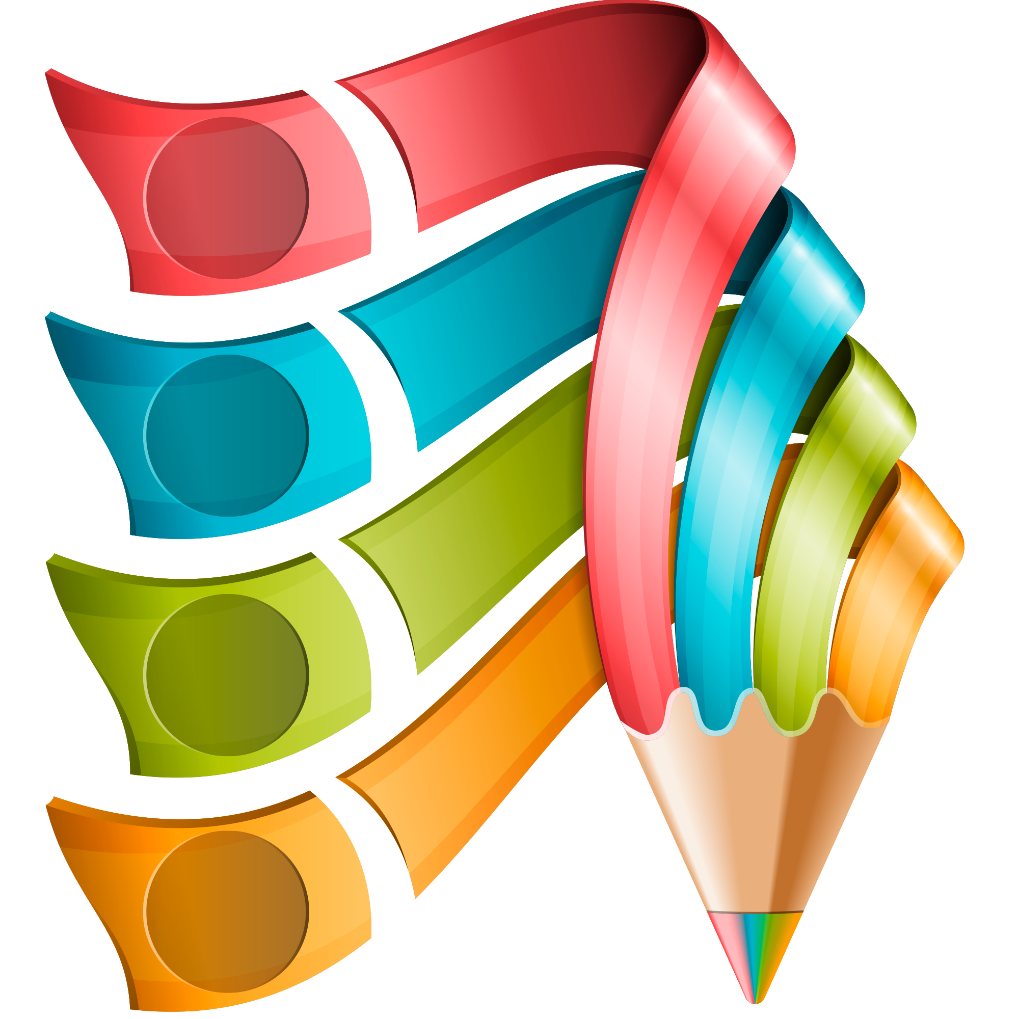 Забезпечення передбачуваності реформ
поінформованість громадян і бізнесу в діях влади
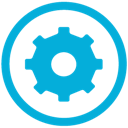 Покращення якості надання державних послуг
посилення контролю за витратами бюджету
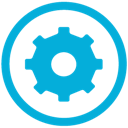 Прозорість та відкритість бюджетного процесу
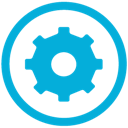 Стабільність і прогнозованість 
зниження інвестиційних ризиків
Контроль державного боргу
зниження фіскальних ризиків
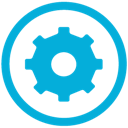 8
Стадії бюджетного процесу для місцевих бюджетів
з 1 січня 2020 року
Проект - до 15 серпня
Схвалення ВИК - до 1 вересня
Подання на розгляд ради – протягом 5 днів після схвалення
до 25 грудня
подається на розгляд ради до 1 березня
9
Прогноз місцевого бюджету
документ середньострокового бюджетного планування, що визначає показники місцевого бюджету на середньостроковий період і є основою для складання проекту місцевого бюджету.
Організаційно-методологічні засади складання прогнозу визначаються Міністерством фінансів України.
Показники прогнозу визначаються з урахуванням положень та показників Бюджетної декларації та прогнозу місцевого бюджету, схваленого у попередньому бюджетному періоді.
10
Стадії складання Прогнозу бюджету
11
Зміст Прогнозу місцевого бюджету
основні прогнозні показники економічного і соціального розвитку відповідної території, враховані під час розроблення прогнозу місцевого бюджету;
загальні показники доходів і фінансування бюджету, повернення кредитів, загальні граничні показники видатків та надання кредитів (з розподілом на загальний та спеціальний фонди);
показники за основними видами доходів бюджету (з розподілом на загальний та спеціальний фонди);
показники дефіциту (профіциту) бюджету, показники за основними джерелами фінансування бюджету (з розподілом на загальний та спеціальний фонди), а також показники місцевого боргу, гарантованого  боргу і надання місцевих гарантій;
граничні показники видатків та надання кредитівГРБК (з розподілом на загальний та спеціальний фонди);
обсяги капітальних вкладень у розрізі інвестиційних проектів, визначені в межах загальних граничних показників видатків;
інші показники і положення, необхідні для складання проекту рішення про місцевий бюджет.
12
Стратегічні документи, прийняті в м.Запоріжжя
Генеральний план Запоріжжя
Стратегія розвитку м.Запоріжжя на період до 2028 року
План заходів з реалізації Стратегії розвитку м.Запоріжжя до 2028 року на 2018-2020 роки
Програма соціально-економічного розвитку міста 
Міські цільові програми
Ст.22 БКУ
ГРБК розробляє план діяльності на середньо-строковий період (включаючи заходи щодо реалізації інвестиційних проектів) з урахуванням Прогнозу місцевого бюджету, рішення про місцевий бюджет, прогнозних та програмних документів економічного і соціального розвитку.
13
Прозорість, відкритість бюджетного процесу
Головні розпорядники бюджетних коштів:
здійснюють публічне представлення інформації про виконання бюджетних програм, у тому числі досягнення цілей державної політики у відповідній сфері діяльності, до 15 березня року, що настає за звітним, та публікують оголошення про час та місце проведення публічного представлення такої інформації.
оприлюднюють шляхом розміщення на своїх офіційних сайтах або в інший спосіб відповідно до ЗУ "Про доступ до публічної інформації»:
інформацію про цілі державної політики у відповідній сфері діяльності та показники їх досягнення в межах бюджетних програм - до 15 березня року, що настає за звітним;
паспорти бюджетних програм на поточний бюджетний період (включаючи зміни) - протягом трьох робочих днів з дня затвердження;
звіти про виконання паспортів бюджетних програм - протягом трьох робочих днів після подання річної бюджетної звітності;
звіти про хід реалізації державних інвестиційних проектів за формою, встановленою центральним органом виконавчої влади, що забезпечує формування державної політики у сфері економічного і соціального розвитку, - один раз на півріччя (рік), до 20 числа місяця, наступного за звітним періодом;
результати оцінки ефективності бюджетних програм - у двотижневий строк після подання річної бюджетної звітності.
розміщують бюджетні запити на своїх офіційних сайтах або оприлюднюють їх в інший спосіб не пізніше ніж через три робочі дні після подання відповідній місцевій раді проекту рішення про місцевий бюджет.
14